Муниципальное образование                        Приморско-Ахтарский район

 Инновационный проект
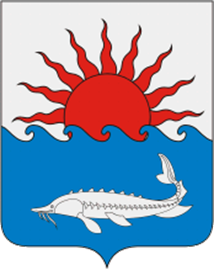 «Развитие физической культуры и формирование основ ЗОЖ у воспитанников и родителей в условиях сетевого взаимодействия ДОУ и ДЮСШ»
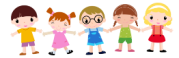 Разработчики проекта
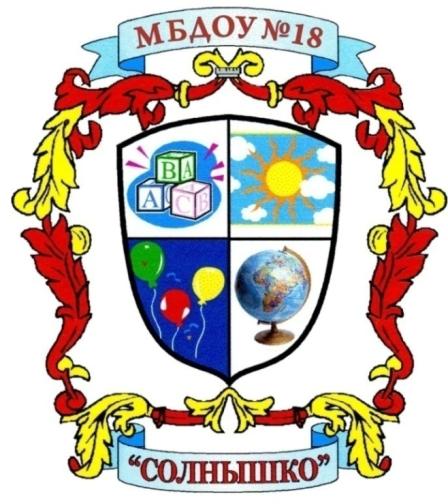 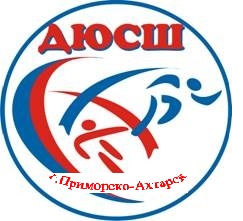 Муниципальное бюджетное образовательное учреждение дополнительного образования   детско-юношеская спортивная школа
Муниципальное бюджетное дошкольное образовательное учреждение детский сад №18 «Солнышко»
Задачи государственной политики
«Должны создаваться условия для формирования достойной жизненной перспективы для каждого ребенка, его образования, воспитания и социализации, максимально возможной самореализации в социально позитивных видах деятельности. Должны приниматься меры, направленные на формирование у семьи и детей потребности в здоровом образе жизни» Указ президента Российской Федерации от 01.06.2012 № 761 «О национальной стратегии действий в интересах детей на 2012 – 2017 годы»
«Необходимо, чтобы массовый спорт развивался, стал ещё более доступным для людей разного возраста и разного состояния здоровья. Нам нужна сеть некоммерческих физкультурно-спортивных клубов по местам жительства, учебы, работы или службы, то есть в шаговой доступности» Доклад президента РФ В.В. Путина Заседание Совета по развитию физической культуры и спорта от 24.03.2014г.
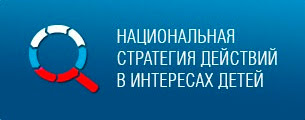 Задачи государственной политики
«...подготовка предложений по определению приоритетных направлений государственной политики в области физической культуры и спорта, включая пропаганду здорового образа жизни, и мер по их реализации. Рассмотрение и поддержка общественно значимых проектов в области физической культуры и спорта» Положение «О Совете при Президенте Российской Федерации по развитию физической культуры и спорта» Указ Президента РФ от 28 июля 2012 г.     № 1058
«Создать условия для формирования  основ здорового образа жизни, приобщение  детей и родителей к регулярным занятиям физической культурой» Федеральный Закон «Об образовании в Российской Федерации» от 29.12.2012 № 273-ФЗ (редакция от 23.07.2013)
Цель проекта:
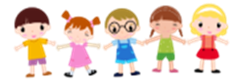 Поиск оптимальных путей эффективного развития физической культуры и формирования основ ЗОЖ у детей и родителей в условиях сетевого взаимодействия ДОУ и ДЮСШ и других сетевых партнёров
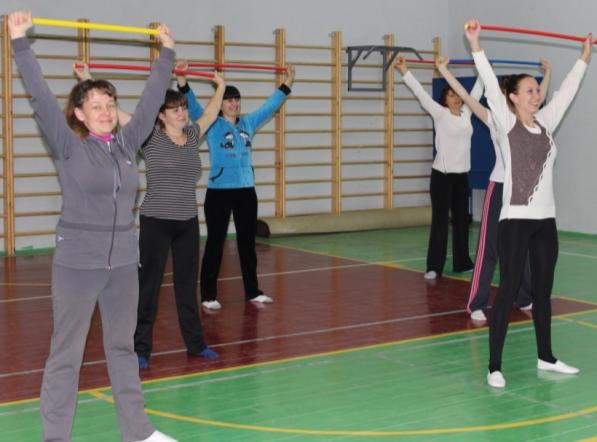 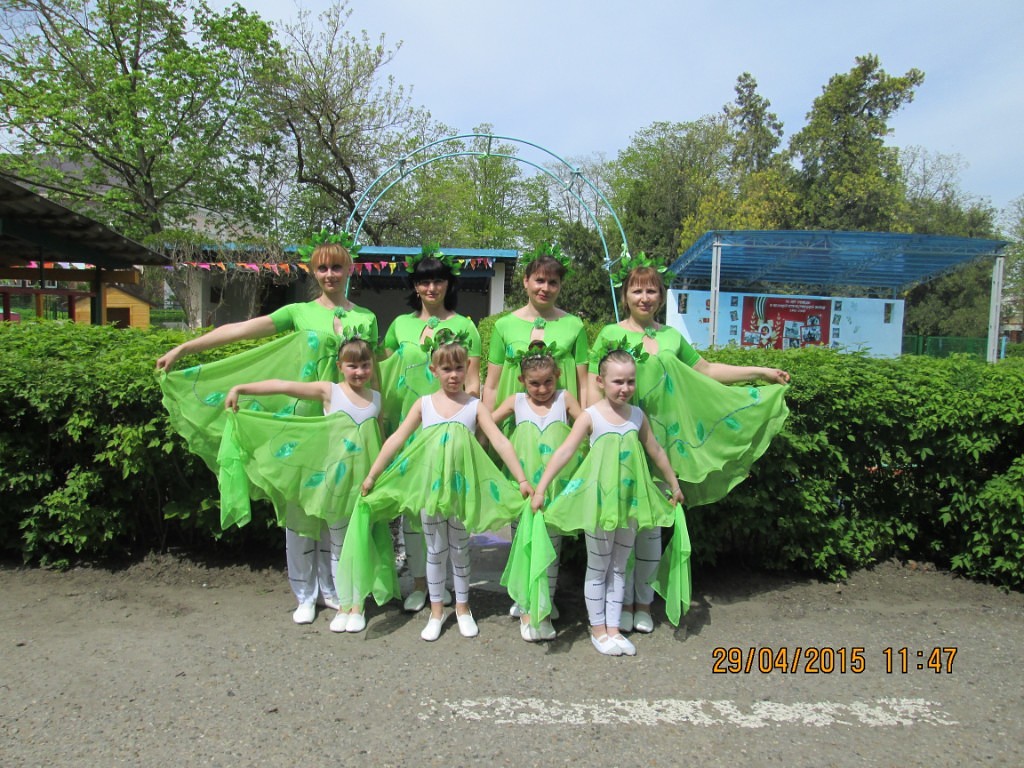 Основные задачи реализации проекта
Выявить психолого-педагогические условия создания интегрированного развивающего пространства ДОУ и ДЮСШ, позволяющего эффективно развивать физические качества детей и взрослых, формировать осознанное ценностное отношения к ЗОЖ
Разработать и апробировать модель   развития физической культуры и формирования основ ЗОЖ  у воспитанников и родителей в условиях сетевого взаимодействия ДОУ и ДЮСШ и других сетевых партнёров
Разработать критериальный аппарат исследования развития физических качеств и формирования основ ЗОЖ у детей и их родителей, подобрать диагностический инструментарий
Провести диагностические исследования развития физических качеств, формирования основ ЗОЖ у детей и  родителей, доказывающие или опровергающие эффективность  разработанной модели
Объект
Развитие  физической культуры и формирование основ ЗОЖ у детей и родителей
Процесс развития физической культуры, формирования навыков ЗОЖ у воспитанников и родителей на основе модели сетевого взаимодействия
Предмет
Предмет проекта
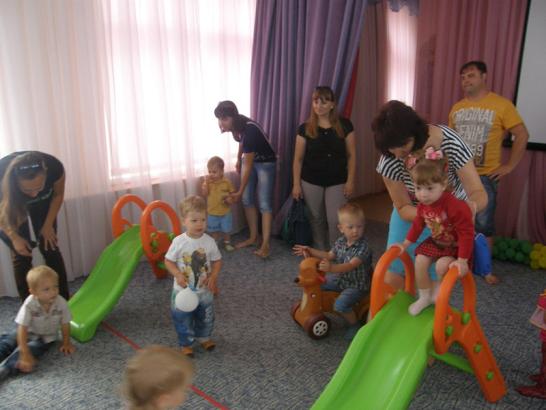 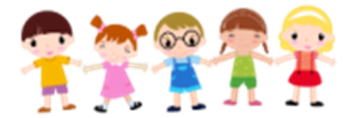 Инновационность
Создание такой развивающей среды, где здоровьесбережение становится значимой ценностью, объединяющей вокруг себя все субъекты, включённые в партнёрские отношения
Реализация проекта позволит ДОУ и ДЮСШ стать своеобразным ресурсным центром города, организующим сетевое взаимодействие различных субъектов в направлении развития  физической культуры и формированию основ ЗОЖ у
детей и родителей
Будет разработана и внедрена   модель    которая  позволит развивать физическую культуру и формировать основы  ЗОЖ    у воспитанников и   родителей
Позволит эффективно формировать интерес  к занятиям физической культуры, устойчивую мотивацию к укреплению и сохранению здоровья, формированию основ ЗОЖ
Этапы реализации проекта
ЭТАП I
ЭТАП II
ЭТАП III
Задачи отчетного периода (I этап)
Модель развития физической культуры и формирования основ ЗОЖ у воспитанников и родителей в условиях сетевого взаимодействия ДОУ и ДЮСШ
Диагностика
Поиск оптимальных путей эффективного приобщения к регулярным занятиям физической культурой и формирования навыков ЗОЖ у детей и родителей в условиях совместной деятельности ДОУ и ДЮСШ и других сетевых партнёров. 
Задачи:
     1.Выявить психолого-педагогические условия создания интегративного развивающего пространства ДОУ и ДЮСШ, позволяющего эффективно развивать физические способности детей и взрослых, формировать осознанное ценностное отношение к ЗОЖ.
     2.Разработать и апробировать модель сетевого взаимодействия ДОУ и ДЮСШ и других сетевых партнеров в работе с воспитанниками и родителями по пропаганде ЗОЖ.
     3.Разработать критериальный аппарат исследования развития физических качеств, способностей и формирования навыков ЗОЖ у детей и их родителей.
     4.Провести диагностические исследования развития физических качеств, способностей и формирования навыков ЗОЖ у детей и их родителей, доказывающие или опровергающие эффективность выделенных психолого-педагогических условий разработанной модели.
Цели и задачи
МБДОУ №18
ДЮСШ
Образовательные учреждения района:
-УО Приморско-Ахтарск;
- МБОУ ЦПО
- МБДОУ№25
- НУ ДО «Детский казачий центр»
- МБОУ СОШ №17
Субъекты деятельности
воспитанники
5-7 лет
воспитанницы 7-9 лет
родители
педагоги
1.Развитие мотивации к занятиям физической культуры детей, родителей педагогов с целью укрепления здоровья;
2.Создание материально-технических условий реализации инновационной деятельности;
3. Взаимодействие педагогов, детей, родителей в инновационной деятельности по созданию интегративного развивающего пространства;
4.Использование интерактивных форм развития воспитанников и родителей;
5. Создание и деятельность клуба «Здоровая семья»;                                                                                                            6.Психолого-педагогическое сопровождение участников инновационного проекта по развитию физических способностей детей и взрослых, формированию осознанного ценностного отношения к ЗОЖ.
Условия
результат
II часть  Модель развития физической культуры и формирования основ ЗОЖ у воспитанников и родителей в условиях сетевого взаимодействия ДОУ и ДЮСШ
Активный отдых, досуг:
- соревнования;
- спортивно-массовые мероприятия;
- походы
Спортивно -оздоровительные кружки:
 - по художественной гимнастике для девочек 5-7 лет
- туристический клуб «Туристы - искатели приключений» для детей 5-7 лет
Научно-исследовательская деятельность:
- проекты;
- акции;
- выставки
Формы деятельности
Просветительская деятельность:
 - консультации;
- беседы;
- собрания;
- семинары (круглый стол);
- Интернет страницы
Занятия физической культурой:
- фитнес;
- занятия на тренажерах;
- разучивание показательных номеров
Занятие спортом на отделении:
- художественная гимнастика
девочки 7-9 лет
Контрольная диагностика
Высокий уровень развития физических качеств, мотивации, ценностного отношения к ЗОЖ у детей и их родителей
Содержание инновационной деятельности - I этап
Разработана модель  развития физической культуры и формирования основ ЗОЖ у воспитанников и родителей в условиях сетевого взаимодействия ДОУ и ДЮСШ
Р
Е
З
У
Л
Ь
Т
А
Т
Выявили условия эффективного развития физической культуры и формирования основ ЗОЖ:  
       - развития мотивации к занятиям физкультурой у детей, родителей, педагогов и физических качеств с целью укрепления здоровья у воспитанников;
       - создания материально-технических условий реализации инновационной деятельности;
       - взаимодействия педагогов, детей и родителей в инновационной деятельности по созданию интегративного развивающего пространства;
       - использования интерактивных форм развития воспитанников и родителей;
       - создания и деятельности клуба «Здоровая семья»;
       - психолого-педагогического сопровождения участников инновационного проекта по развитию физических способностей детей и взрослых, формированию осознанного ценностного отношения к ЗОЖ
Разработана система взаимодействия субъектов  по развитию физической культуры и формированию основ ЗОЖ у детей и родителей
Система сетевого взаимодействия субъектов  по развитию физической культуры и формированию основ ЗОЖ у детей и родителей
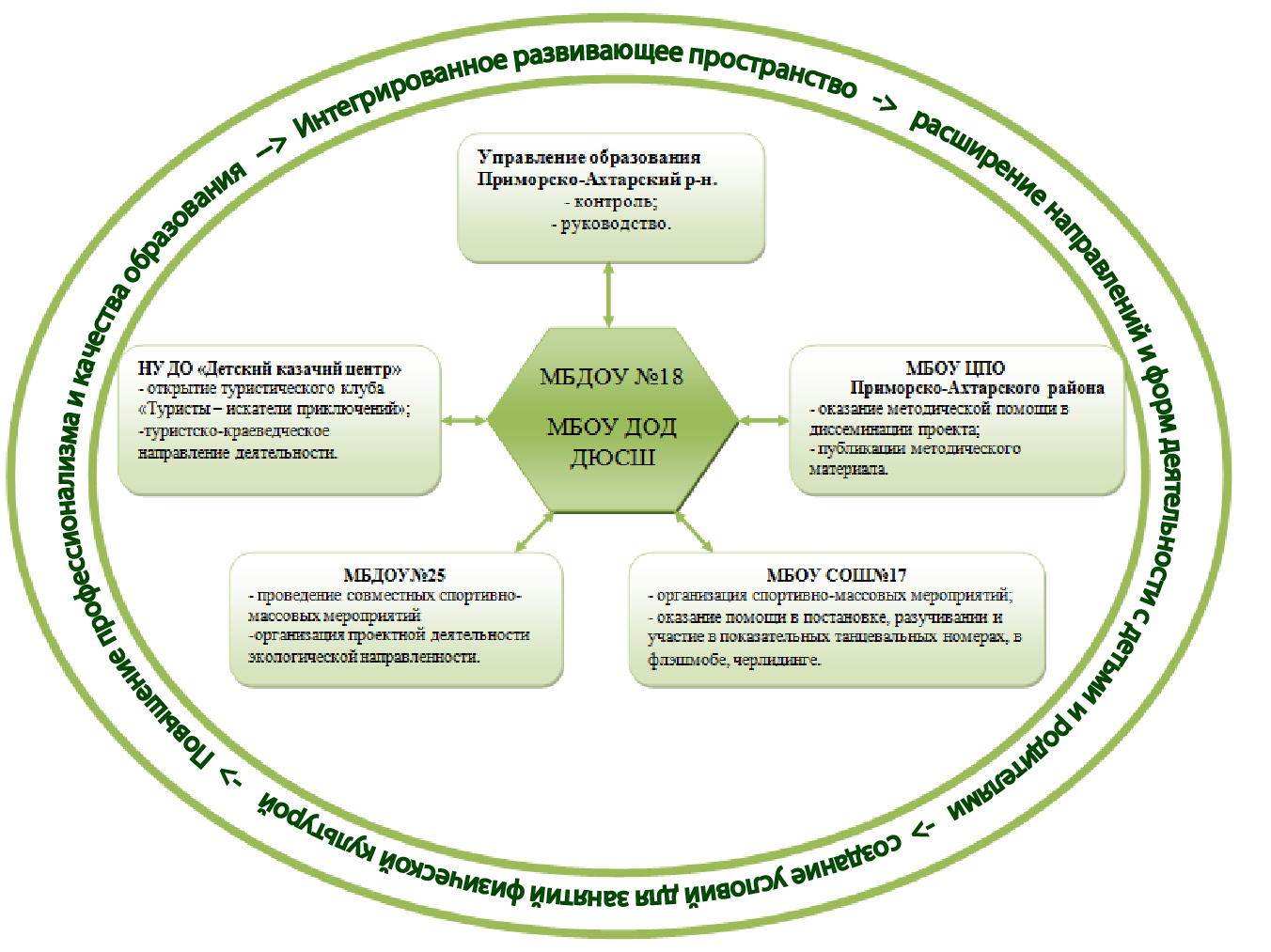 Управление образования 
Приморско-Ахтарский р-н.
- контроль
- руководство
НУ ДО «Детский казачий центр»
- открытие туристического клуба «Туристы – искатели приключений»
- туристско-краеведческое направление деятельности
МБОУ ЦПО    
          Приморско-Ахтарского  района
- оказание методической помощи в диссеминации проекта
- публикации методического материала
МБДОУ№25
- проведение совместных спортивно-массовых мероприятий
-организация проектной деятельности экологической направленности
МБОУ СОШ№17
- организация спортивно-массовых мероприятий;
- оказание помощи в постановке, разучивании и участие в показательных номерах, в флэшмобе,  черлидинге
Содержание инновационной деятельности I этапа
Сформирована  нормативно-правовая база регламентирующая, совместную деятельность учреждений, подобрана научно-методическая литература по теме проекта
Р
Е
З
У
Л
Ь
Т
А
Т
Проведена первичная диагностика физической подготовленности, сформированности познавательных интересов ЗОЖ, мотивации на достижение результатов, представлений о жизненных ценностях
Подобраны и разработаны критерии, показатели и  инструментарий (методики) по изучению физического развития детей, сформированности навыков ЗОЖ у детей и родителей,  ценностного отношения к здоровью,  устойчивой мотивации к здоровосбережению
Смоделирована развивающая предметно-пространственная среда: подготовлены помещения для занятий, оборудование и атрибуты, для детей и взрослых
Создан и функционирует клуб «Здоровая семья» на базе которого проводятся:
- занятия физической культурой (для взрослых и детей);
- занятия  с элементами художественной гимнастики для родителей;
- занятия в кружке «Туристы – искатели приключений» для мальчиков 5-7 лет
Содержание инновационной деятельности I этапа
Р
Е
З
У
Л
Ь
Т
А
Т
Для девочек 5-7 лет проводятся занятия художественной гимнастикой на базе ДОУ
Консультативная деятельность по теме проекта и вопросам повышения уровня педагогической компетенции родителей в вопросах оздоровления и физического развития детей (в очной и заочной форме, открыты Интернет страницы)
Участие детей и родителей в показательных выступлениях краевого и муниципального уровня: 
конкурс «Bebu-cup» по художественной гимнастике
форум «Создай себя сам»
фестиваль «Радуга талантов»
 концерт «День первоклассника»
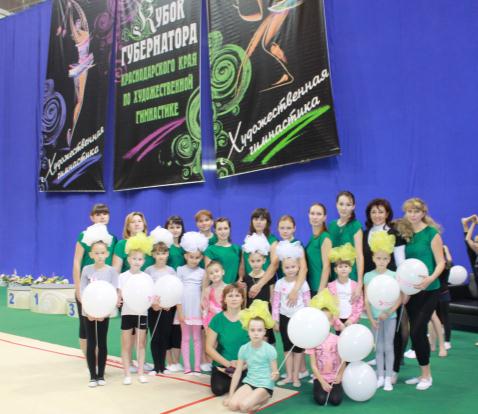 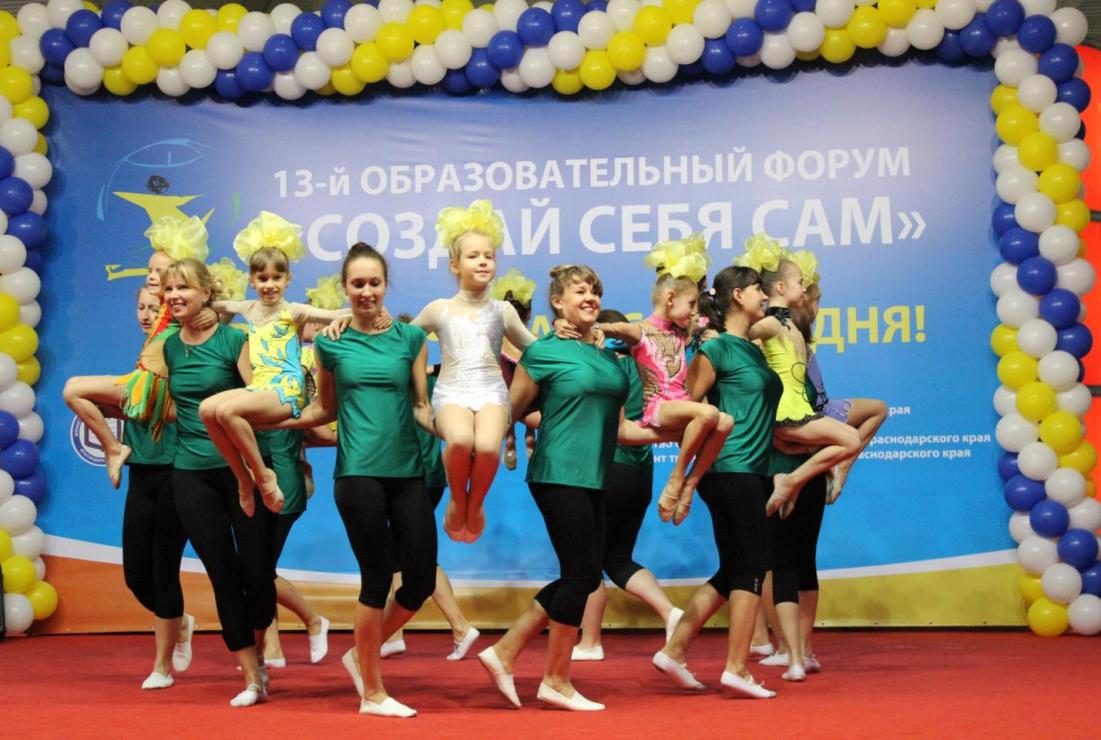 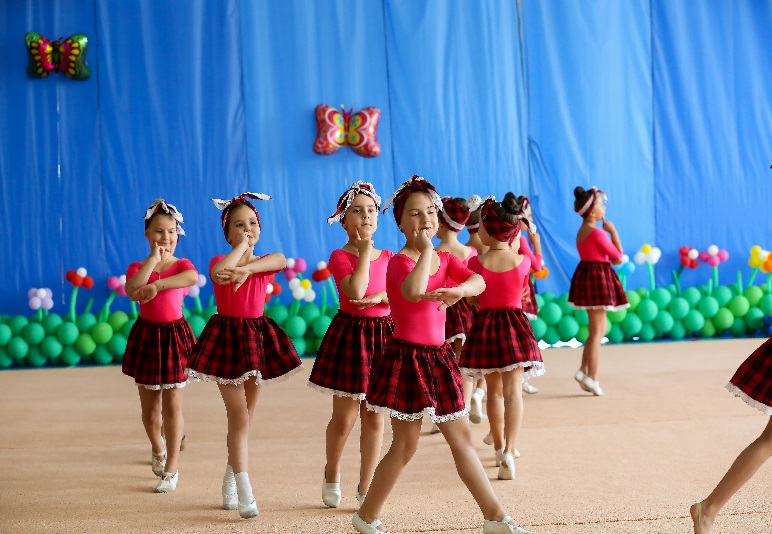 Инновационный продукт   - I этап
Модель развития физической культуры и формирования основ ЗОЖ у воспитанников и родителей в условиях сетевого взаимодействия 
ДОУ и ДЮСШ
Программа совместной досуговой деятельности, основанная на интерактивных формах и направленная на формирование единого ценностного пространства здоровьесбережения  семьи и учреждений
Программа занятий по физической культуре для родителей (фитнес, занятия на тренажерах, разучивание музыкально-ритмических композиции)
Проектно-исследовательская деятельность взрослых и детей
  «Здоровая еда»,  «Наш активный семейный отдых»
Клуб  «Здоровая семья»
Инновационный продукт   - I этап
Буклеты для педагогов и родителей:
 «Как вместе с ребенком выбрать вид спорта»
 «Закаливание детей дошкольного возраста в повседневной жизни»
Выпуск газеты «Здоровей-ка»
Методические материалы разработки спортивных праздников, мероприятий, Положения к соревнованиям: 
«Азовочка»
«Эстафета памяти»
 «Выше, быстрее, дальше»
 «Наши мамы, лучше всех!»
Методические  пособия:
 «Оздоровительная гимнастика в образовательных учреждениях» для педагогов ДЮСШ
Программа дополнительного образования «Комплексы упражнений для развития основных физических качеств воспитанников на начальном этапе подготовки»
Комплексы игровых упражнений для занятий фитнесом мамы с ребенком» (для детей 6-8 лет)
Спортивно-оздоровительные кружки для детей:
- художественная гимнастика;
- спортивный туризм «Туристы– искатели приключений»
Созданы Интернет страницы МБДОУ №18 и ДЮСШ 
Открыт Консультативный пункт
Целевые критерии и показатели физической подготовленности и сформированности мотивации и  навыков ЗОЖ у воспитанников
Целевые критерии и показатели физической подготовленности и мотивации у взрослых
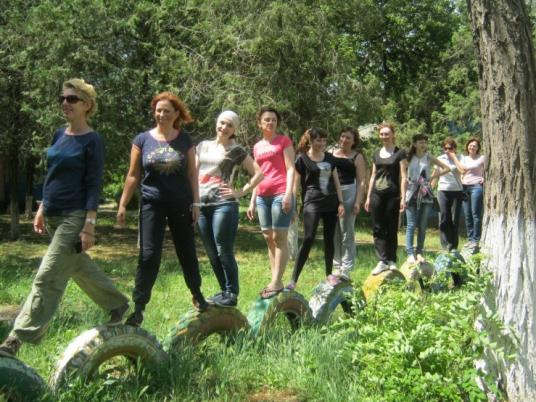 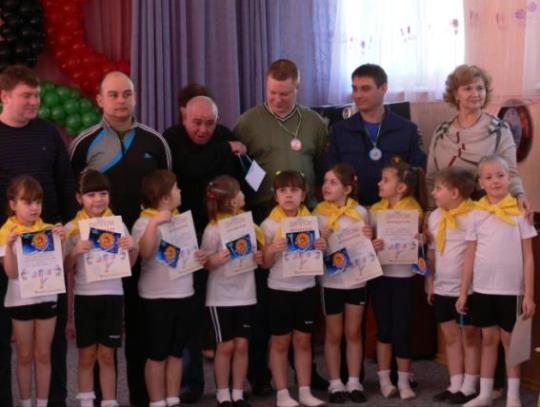 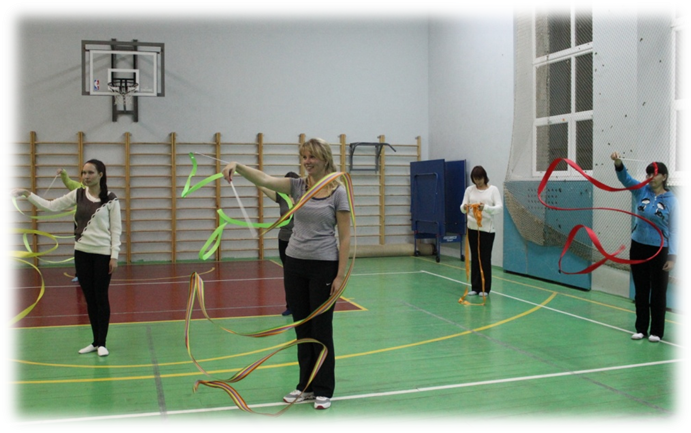 Измерения и оценка качества инновации
Сравнительная оценка результатов физической подготовленности (двигательных навыков и умений) детей 5-7 лет  ДОУ и 8-9 лет обучающихся в ДЮСШ (контрольной и экспериментальной групп) представлены в диаграмме №1и диаграмме №2
Диаграмма №2
Диаграмма №1
Измерения и оценка качества инновации
Анализ мотивации самостоятельных занятий детей и родителей физической культурой  и их отношения к ЗОЖ
Таблица№1
Таблица№2
Трансляция инновационного опыта   краевой уровень:
Семинар-практикум
Круглый стол
Конференция
Мастер-класс
Трансляция инновационного опыта муниципальный уровень:
Тиражирование и диссеминация результатов инновационной деятельности
Федеральный уровень:
публикация опыта работы ДОУ в инновационной деятельности в электронном журнале «Дошкольник.РФ» (автор заведующий МБДОУ №18 И.А.Маранина)
Краевой уровень:
 курсы повышения квалификации для педагогов УДОД по теме: «Профессиональные компетенции педагогических работников учреждений дополнительного образования детей». Мастер-класс «Технология разработки и анализа мастер-класса» - тренер-преподаватель ДЮСШ М.Н. Калиниченко
Муниципальный уровень:
- брошюра «Здоровый образ жизни – залог здоровья»  (автор старший воспитатель МБДОУ №18 Н.Н. Падалка)
- газета для родителей «Здоровей-ка!» (ежемесячно,  автор  воспитатель  МБДОУ №18 Н.Ю. Дурсенева)
Тиражирование и диссеминация результатов инновационной деятельности
Методические  пособия:
 «Оздоровительная гимнастика в образовательных учреждениях» для педагогов ДЮСШ
Программа дополнительного образования «Комплексы упражнений для развития основных физических качеств воспитанников на начальном этапе подготовки
Комплексы игровых упражнений для занятий фитнесом мамы с ребенком» (для детей 6-8 лет)
Методические разработки: 
«Азовочка»
«Эстафета памяти»
 «Выше, быстрее, дальше»
 «Наши мамы, лучше всех!»
Буклеты для педагогов и родителей:
 «Как вместе с ребенком выбрать вид спорта»
 «Закаливание детей дошкольного возраста в повседневной жизни»
Организация сетевого взаимодействия
МБДОУ №25 «Теремок»        
  ст. Бородинская
    - организация и проведение совместных спортивных                  и массовых мероприятий, 
распространение инновационного проекта, введение экологического направления
МБОУ СОШ №17 
     - совместная деятельность по организации 
спортивно-массовых мероприятий, распространение инновационного проекта
МБДОУ№18

ДЮСШ
Районный отдел Физической Культуры и Спорта 
- организация и проведение соревнований, судейство,           сдача норм ГТО
НУ ДО «Детский казачий центр» х.Новопокровский  
- занятия в кружке спортивного туризма
- организация и проведение походов, экскурсий, 
экспедиций
Перспективы развития
Будет реализовано психолого-педагогического сопровождение участников инновационного проекта по развитию физических способностей детей и взрослых, формированию осознанного ценностного отношения к ЗОЖ
Будет расширение сетевого взаимодействие и использованы разнообразные виды, формы совместной деятельности по развитию физической культуры и формированию основ  ЗОЖ среди воспитанников и их родителей
Будет полностью апробирована модель развития физической культуры и формирования основ ЗОЖ у воспитанников и родителей в условиях сетевого взаимодействия ДОУ и ДЮСШ
Будет наблюдаться положительная динамика высокого  уровня развития физической подготовленности, мотивации, ценностного отношения к ЗОЖ у детей и   родителей
Будет сформирован банк информационно-методических материалов, эффективных форм и технологий
Будет увеличен охват детей посещающих спортивные секции
Будет активное участие родителей в  образовательной деятельности
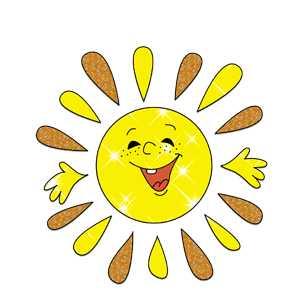 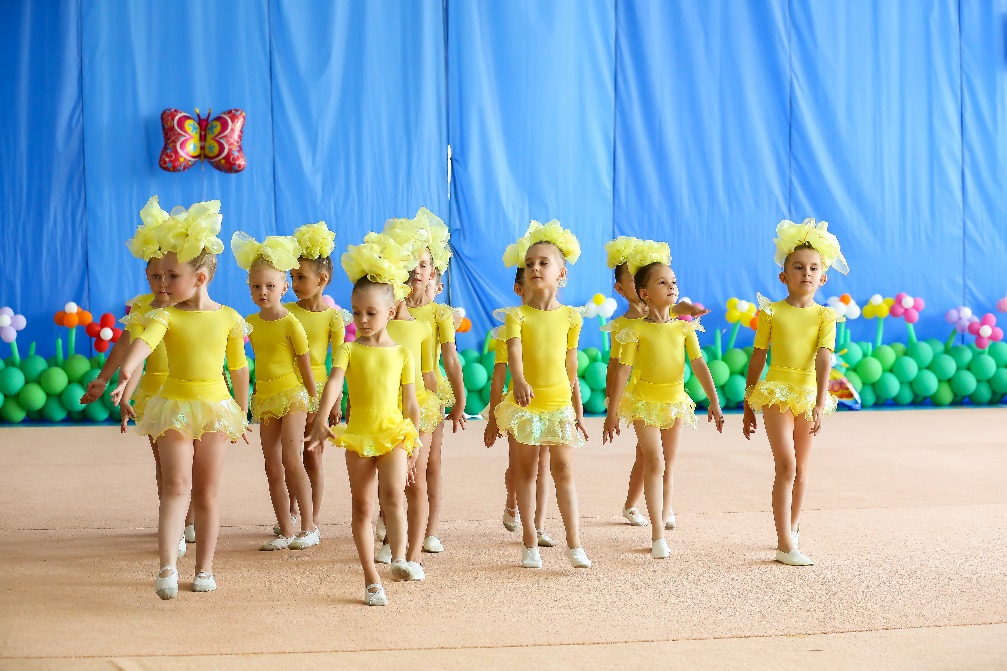 Спасибо за внимание!
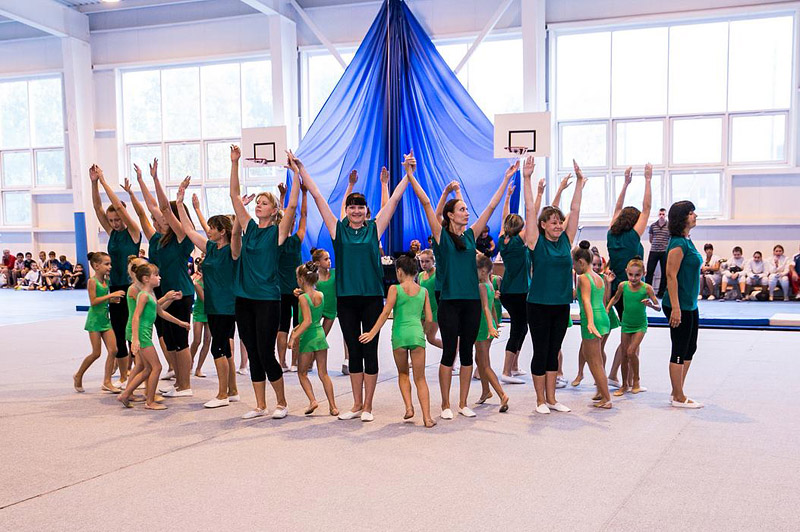